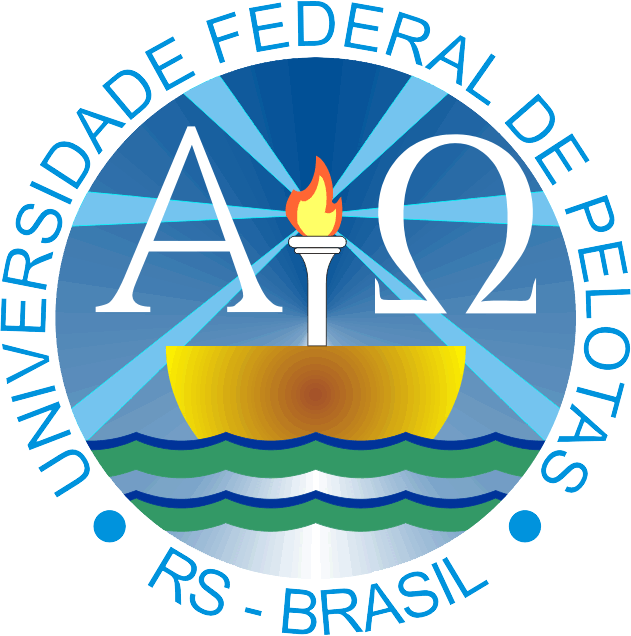 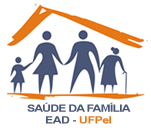 UNIVERSIDADE ABERTA DO SUS
UNIVERSIDADE FEDERAL DE PELOTAS
Especialização em Saúde da Família
Modalidade a Distância
Turma nº 7
Melhoria da Atenção à Saúde da Mulher na Prevenção do Câncer de Colo do Útero e de Mama na UBS, Lagoão/RS.
Inoel Gutierrez Esquijarrosa
Orientadora: Naércia Santos
Trabalho de Conclusão de Curso
2015
Melhoria da Atenção à Saúde da Mulher na Prevenção do Câncer de Colo do Útero e de Mama UBSLagoa, Lagoão/RS.
Devido à alta incidência e mortalidade decorrentes do câncer do colo uterino e da mama no Brasil, ressalta-se a necessidade da implantação de estratégias eficazes para o controle dessas patologias. Envolvendo ações de promoção à saúde, de prevenção e detecção precoce, de acesso à confirmação diagnóstica, de tratamento adequado e em tempo oportuno e de cuidados paliativos, quando esses se fizerem necessários. (BRASIL, 2013)
Melhoria da Atenção à Saúde da Mulher na Prevenção do Câncer de Colo do Útero e de Mama no PACS Lagoa, Lagoão/RS.
Caracterização do município:
Localização: noroeste do Rio Grande do Sul;
Área: 383,60 km2, 
Colonização: Etnia alemã, italiana, africana;
População: 6.285 hab;
Economia: agricultura, plantação de soja, milho e fumo.
Melhoria da Atenção à Saúde da Mulher na Prevenção do Câncer de Colo do Útero e de Mama no ubs Lagoa, Lagoão/RS.
Caracterização do sistema de saúde:
1 UBS, funciona nos dois turnos, não havendo atendimento nos fins de semana. Não temos um mapa da UBS. 
1 laboratório conveniado ao SUS;
1 Sala de observaçao.
Melhoria da Atenção à Saúde da Mulher na Prevenção do Câncer de Colo do Útero e de Mama no ubs Lagoa, Lagoão/RS.
Caracterização da UBS
Bairro: Comunidade lagoão
População adstrita: 6285 habitantes;
03 equipes da ESF rural: Caçador, Pinhazinho e Alto da serra;
Equipe composta por: 01 Médica Geral; 2 enfermeira; 3 técnica de enfermagem; 1 odontólogo; 1 técnica de odontologia; 1 farmacêutica; 1 auxiliar de serviços gerais; 1 recepcionista; 14 agentes comunitários de saúde.
Melhoria da Atenção à Saúde da Mulher na Prevenção do Câncer de Colo do Útero e de Mama ubs Lagoa, Lagoão/RS.
Infraestrutura adequada:  sala de espera, sala de reuniões, almoxarifado, 2 consultórios médicos, sanitários (pacientes, funcionários, deficientes), uma sala de vacinas, uma sala de curativos e nebulização, uma sala para farmácia, consultório de ginecologia para preventivos, um consultório odontológico com escovódromo, uma cozinha, depósito para o lixo, sala de esterilização e preparação de material, abrigo para material biológico e lixo não contaminado.
Melhoria da Atenção à Saúde da Mulher na Prevenção do Câncer de Colo do Útero e de Mama no PACS Lagoa, Lagoão/RS.
Situação da ação programática antes da intervenção: 
Inexistência de registros específicos que permitissem o monitoramento e avaliação do programa;
Deficientes ações educativas e atividades em grupo.
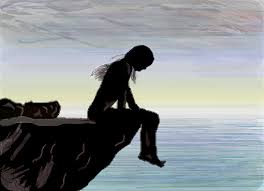 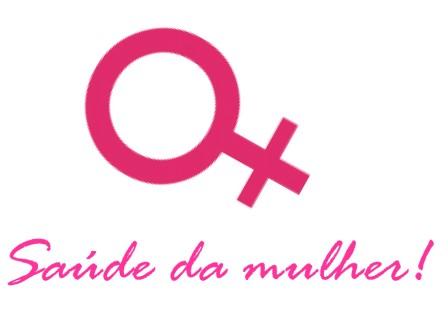 Melhoria da Atenção à Saúde da Mulher na Prevenção do Câncer de Colo do Útero e de Mama UBS  Lagoa, Lagoão/RS.
Objetivo geral
Melhorar a Atenção à Saúde da Mulher - Prevenção do Câncer de Colo de Útero e Controle do Câncer de Mama – UBS  Lagoão, Lagoão/RS.
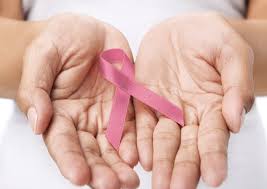 Melhoria da Atenção à Saúde da Mulher na Prevenção do Câncer de Colo do Útero e de Mama no PACS Lagoa, Lagoão/RS.
Metodologia

Envolveu ações organizadas em quatro eixos norteadores:

Eixo de Monitoramento e Avaliação;
Eixo de Organização e Gestão do Serviço;
Eixo de Engajamento Público;
Eixo de Qualificação da Prática Clínica.
Melhoria da Atenção à Saúde da Mulher na Prevenção do Câncer de Colo do Útero e de Mama no UBS  Lagoa, Lagoão/RS.
Metodologia
Cadastramento e monitoramento das mulheres na faixa etária entre 25 e 64 anos de idade para detecção precoce do câncer de colo uterino;

Cadastramento e monitoramento das mulheres na faixa etária entre 50 e 69 anos de idade para detecção precoce do câncer de mama;

Capacitação da equipe baseado no protocolo do Ministério da Saúde;

Esclarecimento a comunidade sobre a importância da realização do exame citopatológico do colo uterino e mamografia de acordo com a faixa etária preconizada;
Melhoria da Atenção à Saúde da Mulher na Prevenção do Câncer de Colo do Útero e de Mama no PACS Lagoa, Lagoão/RS.
Metodologia
Implantação do registro específico;
Contatos com lideranças comunitárias;
Busca ativa das mulheres;
Atendimento clínico;
Manutenção do registro adequado na ficha espelho e planilha de coleta de dados; 
Orientações a comunidade; 
Atividades em grupo.
Melhoria da Atenção à Saúde da Mulher na Prevenção do Câncer de Colo do Útero e de Mama no PACS Lagoa, Lagoão/RS.
Logística:

Utilizou-se o CAB do Ministério da Saúde nº 13 do Ministério da Saúde, 2013;
Adotou-se a Ficha Espelho e Planilha de Coleta de Dados da UFPel para usuárias 
Foram utilizadas fichas espelhos e prontuários.
ANALISES
objetivo 1: Ampliar a cobertura de detecção precoce do câncer de colo e do câncer de mama.
Meta 1.1. Ampliar a cobertura de detecção precoce do câncer de colo de útero das mulheres na faixa etária entre 25 e 64 anos de idade para 80%.
Indicador 1.1: Proporção de mulheres entre 25 e 64 anos com exame em dia para detecção precoce de câncer de colo de útero.
No primeiro mês cadastramos 18mulheres, representando uma cobertura de apenas 1.1 %. No segundo mês, conseguimos aumentar os cadastros atingindo 91 (5.6 %) das mulheres nesta faixa-etária. No último mês conseguimos cadastrar 143 mulheres, atingindo 8.8 % do total
objetivo 1: Ampliar a cobertura de detecção precoce do câncer de colo e do câncer de mama.
Meta 1.1. Ampliar a cobertura de detecção precoce do câncer de colo de útero das mulheres na faixa etária entre 25 e 64 anos de idade para 80%.
Indicador 1.1: Proporção de mulheres entre 25 e 64 anos com exame em dia para detecção precoce de câncer de colo de útero.

Mês 01: 18 (1,1%)
Mês 02: 91(5,6%)
Mês 03: 143 (8,8%)
objetivo 1: Ampliar a cobertura de detecção precoce do câncer de colo e do câncer de mama.
Meta 1.2. Ampliar a cobertura de detecção precoce do câncer de mama das  mulhres da faixa etaria 
Indicador 1.2: Proporção de mulheres entre 50 e 69 anos com exame em dia para detecção precoce de câncer de mama.


Mês 01: 07 (1,2%)
Mês 02: 27 (5,2%)
Mês 03: 36 (6,8%)
Objetivo 2: Melhorar a qualidade do atendimento das mulheres que realizam detecção precoce de câncer de colo de útero e de mama na unidade de saúde.
Meta 2.1. Obter 100% de coleta de amostras satisfatórias do exame citopatológico do colo de útero.
Indicador 2.1: Proporção de mulheres com amostras satisfatórias do exame citopatológico do colo de útero.
Mês 01: 18 (100%)
Mês 02: 91(100%)
Mês 03: 143 (100%)
objetivo 3: Melhorar a adesão das mulheres à realização de exame citopatológico de colo de útero e mamografia.
Meta 3.1. Identificar a 100% das mulheres com exame citopatológico alterado sem acompanhamento pela unidade de saúde.
Indicador 3.1: Proporção de mulheres que tiveram exame citopatológico de colo de útero alterado que não estão sendo acompanhadas pela Unidade de Saúde.

 Mês 01: 18 (100%) Mês 02: 91(100%) Mês 03: 143 (100%)
objetivo 3: Melhorar a adesão das mulheres à realização de exame citopatológico de colo de útero e mamografia.
Meta 3.2. Identificar a 100% das mulheres com mamografia alteradas sem acompanhamento pela unidade de saúde.
Indicador 3.2: Proporção de mulheres que tiveram mamografia alterada que não estão sendo acompanhadas pela Unidade de Saúde.

Mês 01: 07(100%) Mês 02: 27(100%) Mês 03: 36(100%)
objetivo 3: Melhorar a adesão das mulheres à realização de exame citopatológico de colo de útero e mamografia.
Meta 3.3. Realizar busca ativa em 100% de mulheres com exame citopatológico alterado sem acompanhamento pela unidade de saúde.
Indicador 3.3: Proporção de mulheres com exame citopatológico alterado que não estão em acompanhamento e que foram buscadas pelo serviço para dar continuidade ao tratamento.

Mês 01: 18 (100%) Mês 02: 91(100%) Mês 03: 143 (100%)
objetivo 3: Melhorar a adesão das mulheres à realização de exame citopatológico de colo de útero e mamografia.
Meta 3.4. Realizar busca ativa em 100% de mulheres com mamografia alterada sem acompanhamento pela unidade de saúde.
Indicador 3.4: Proporção de mulheres com mamografia alterada que não estão em acompanhamento e que foram buscadas pelo serviço para dar continuidade ao tratamento.

Mês 01: 07(100%) Mês 02: 27(100%) Mês 03: 36(100%)
objetivo 4: Melhorar o registro das informações
Meta 4.1. Manter registro da coleta de exame citopatológico de colo de útero em registro específico em 100% das mulheres cadastradas.
Indicador 4.1: Proporção de mulheres com registro adequado do exame citopatológico de colo de útero.
Mês 01: 18 (100%) Mês 02: 91(100%) Mês 03: 143 (100%)
objetivo 4: Melhorar o registro das informações
Meta 4.2. Manter registro da realização da mamografia em registro específico em 100% das mulheres cadastradas.
Indicador 4.2: Proporção de mulheres com registro adequado do exame de mamas e mamografia.

Mês 01: 07(100%) Mês 02: 27(100%) Mês 03: 36(100%)
Objetivo 5: Mapear as mulheres de risco para câncer de colo de útero e câncer de mama.
Meta 5.1. Pesquisar sinais de alerta para câncer de colo de útero em 100% das mulheres entre 25 e 64 anos dor e sangramento após relação sexual e/ou corrimento vaginal excessivo.
Indicador 5.1: Proporção de mulheres entre 25 e 64 anos com pesquisa de sinais de alerta para câncer de colo de útero.
Mês 01: 18 (100%) Mês 02: 91(100%) Mês 03: 143 (100%)
Objetivo 5: Mapear as mulheres de risco para câncer de colo de útero e câncer de mama.
Meta 5.2. Realizar avaliação de risco para câncer de mama em 100% das mulheres entre 50 e 69 anos.
Indicador 5.2: Proporção de mulheres entre 50 e 69 anos com avaliação de risco para câncer de mama.

Mês 01: 07(100%) Mês 02: 27(100%) Mês 03: 36(100%)
objetivo 6: Promover a saúde das mulheres que realizam detecção precoce de câncer de colo de útero e de mama  na unidade de saúde.
Meta 6.1. Orientar a 100% das mulheres cadastradas sobre doenças sexualmente transmissíveis e fatores de risco para câncer de colo de útero. 
Indicador 6.1: Proporção de mulheres orientadas sobre DST`s e fatores de risco para câncer de colo de útero.

Mês 01: 18 (100%) Mês 02: 91(100%) Mês 03: 143 (100%)
objetivo 6: Promover a saúde das mulheres que realizam detecção precoce de câncer de colo de útero e de mama  na unidade de saúde.
Meta 6.2 Orientar a 100% das mulheres cadastradas sobre doenças sexualmente transmissíveis e fatores de risco para câncer de mama.
Indicador 6.2: Proporção de mulheres orientadas sobre DSTs e fatores de risco para câncer de mama.

Mês 01: 07(100%) Mês 02: 27(100%) Mês 03: 36(100%)
Discussão
Importância para a equipe e serviço:
Integração de todos os membros; 
Aperfeiçoamento da prática profissional; 
Reorganização do processo de trabalho;
Melhora do registro permitindo acompanhamento da ação programática;
Busca ativa das mulheres e melhor acolhimento.

Importância para a comunidade:
Assistência mais qualificada para detecção precoce do câncer de colo do útero e de mama; 
Orientações  sobre cuidados à saúde.
Discussão
A intervenção foi incorporada a rotina da UBS;

Necessitamos discutir estratégias para facilitar o acesso as mulheres que moram distante da UBS, ampliando as ações para as demais comunidades vinculadas a equipe.
Reflexão crítica pessoal
Orgulho  por participar do curso;
Aperfeiçoamento do idioma;
Aperfeiçoamento da prática profissional de todos da equipe;
Conhecimento mais aprofundado do território;
Melhoria da qualidade da assistência e registro das informações;
Intensificação das ações de prevenção e promoção da saúde em nossa comunidade.
Muito obrigado!
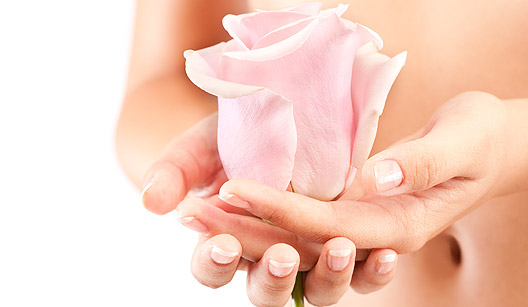